DESIGN OF SELECTED STRUCTURES
DESIGN OF A SLAB BRIDGE
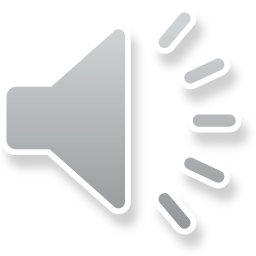 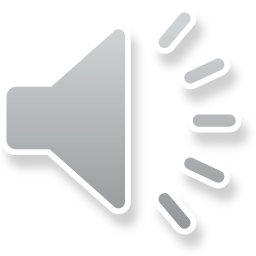 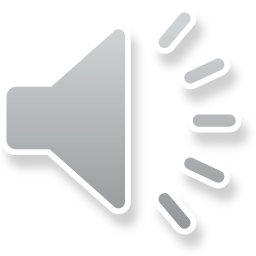 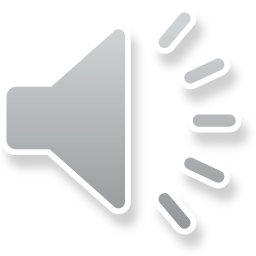 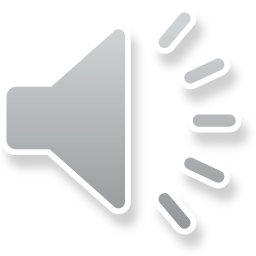 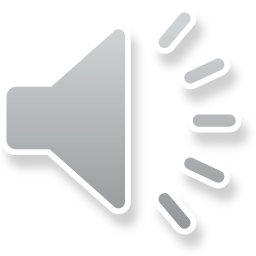 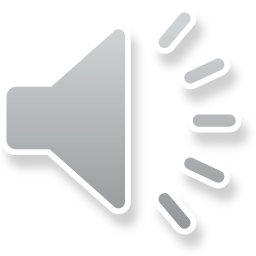 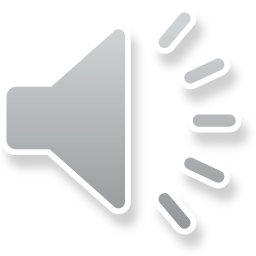 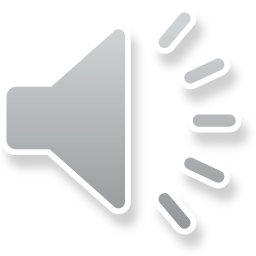 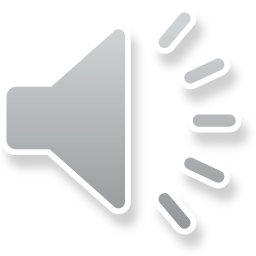 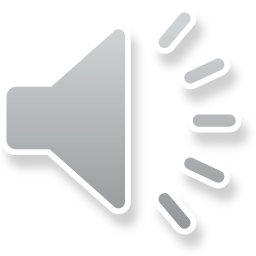 DESIGN OF A T BEAM OR DECK GIRDER BRIDGE
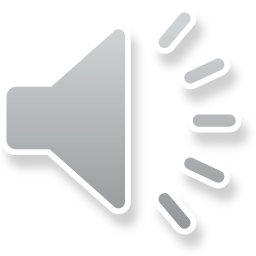 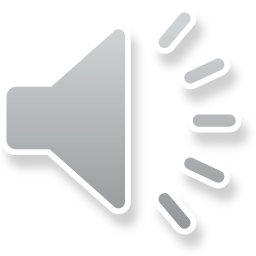 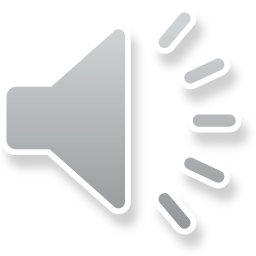 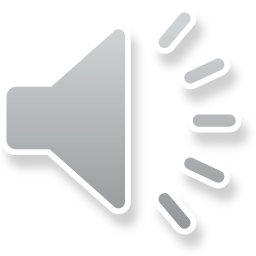 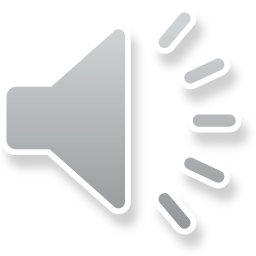 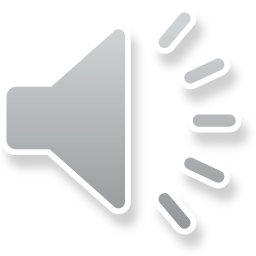 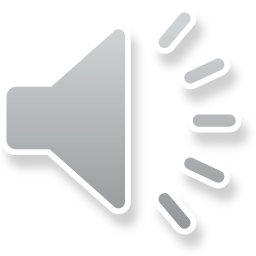 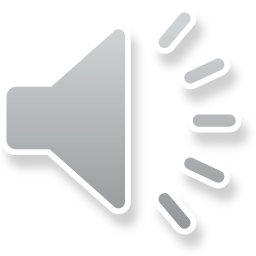 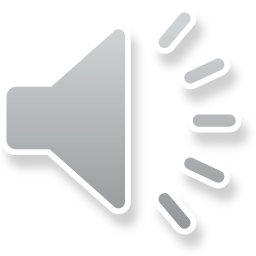 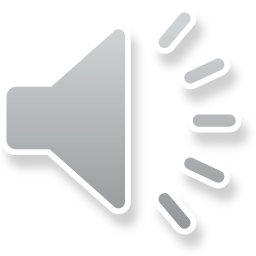 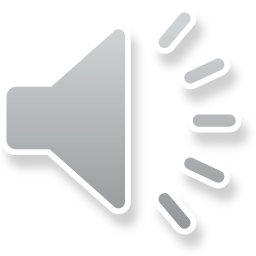 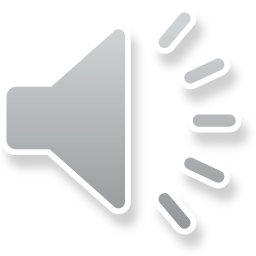 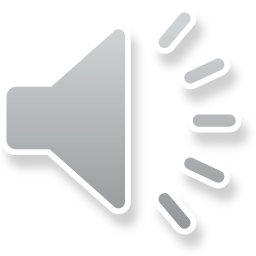 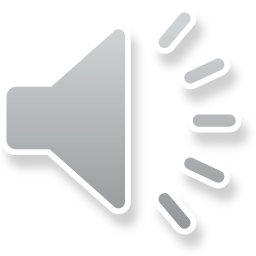 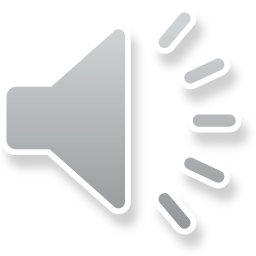 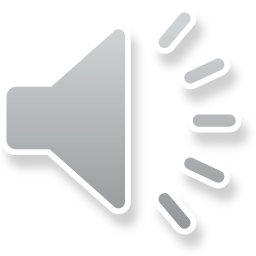 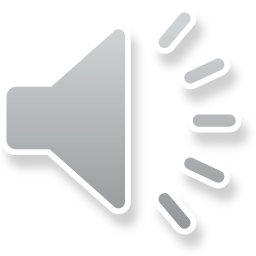